Neural network and learning machines
Neural Network 
Multi layer Perceptron (MLP)
Instructor: Ahmed Yousry
Classification Example
XOR
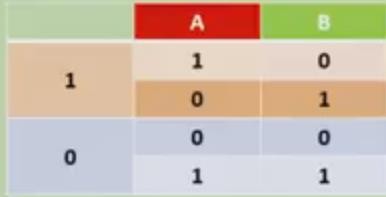 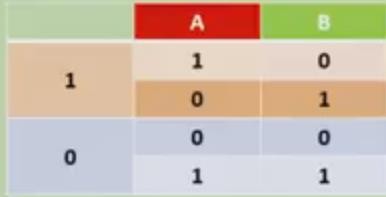 Neural NN
input
Hidden
Output
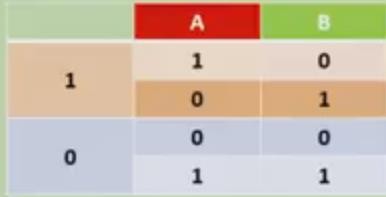 Neural NN
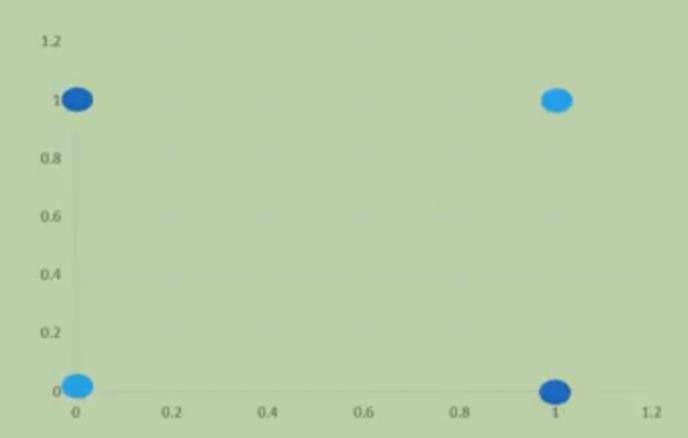 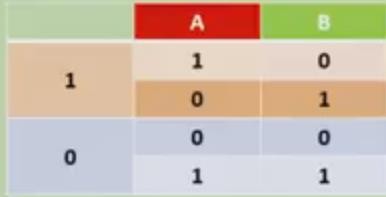 Neural NN
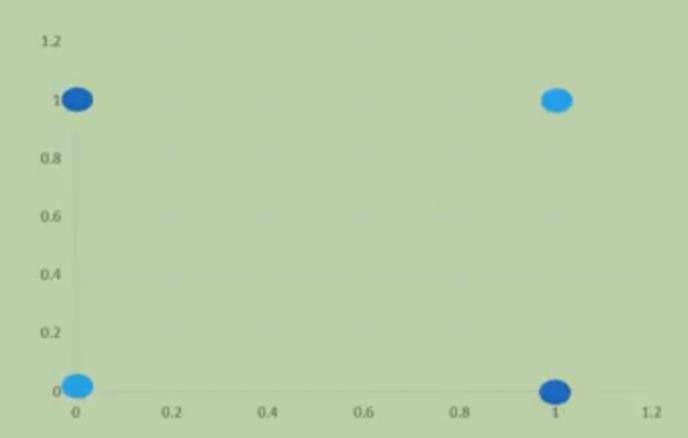 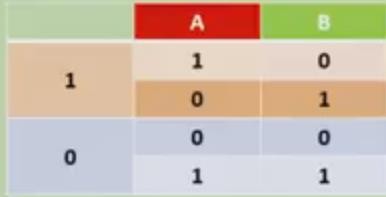 Neural NN
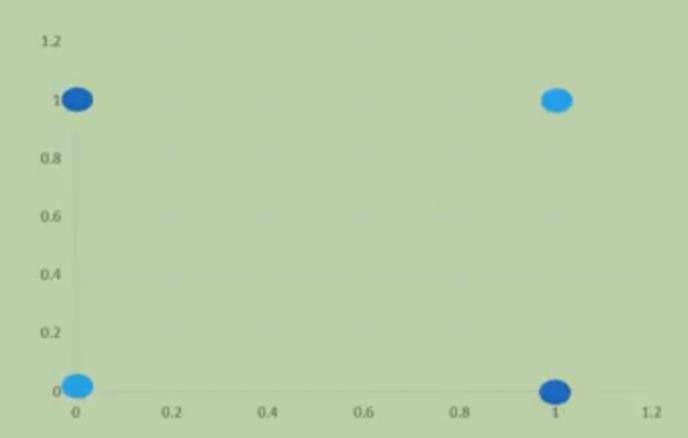 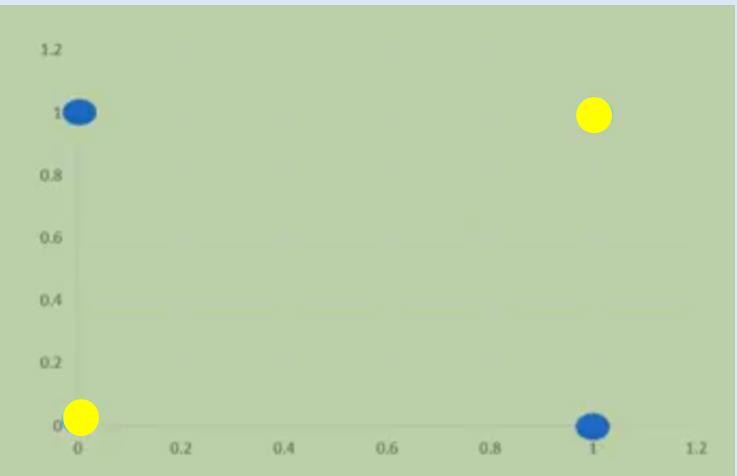 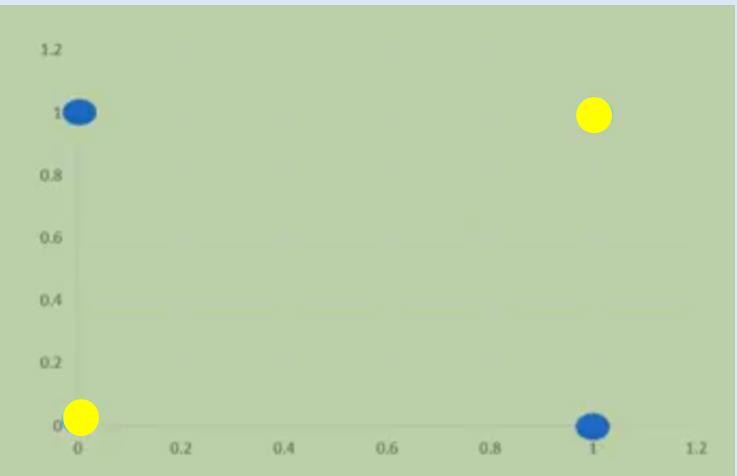 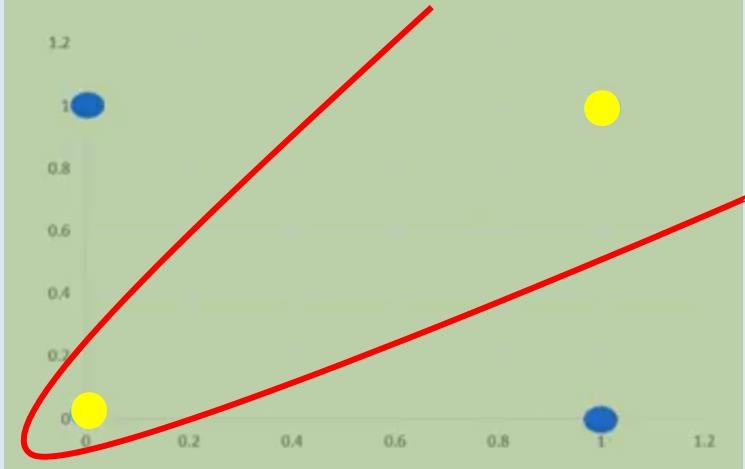 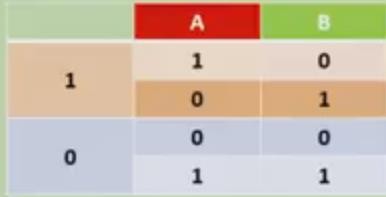 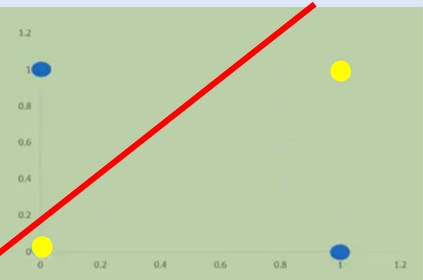 input
Output
A
W1
1/0
W2
B
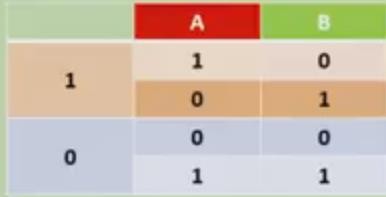 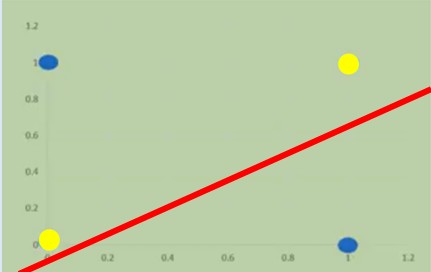 input
Output
A
W3
1/0
W4
B
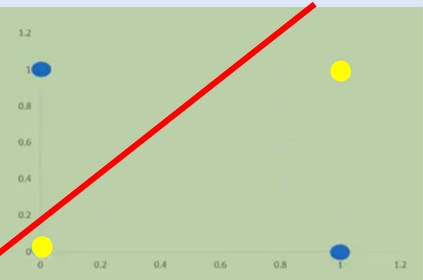 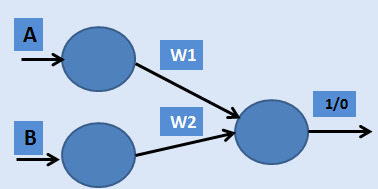 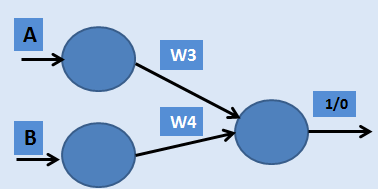 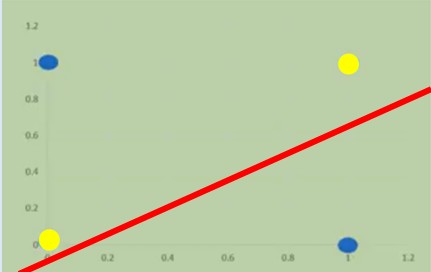 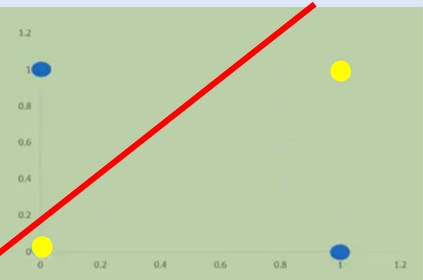 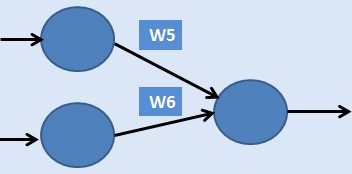 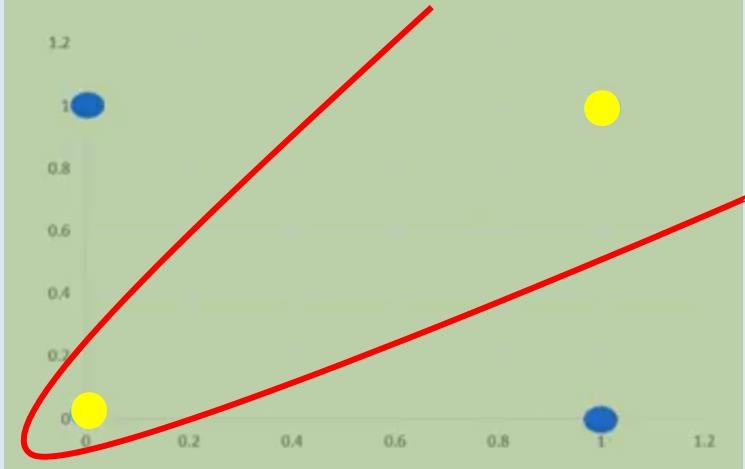 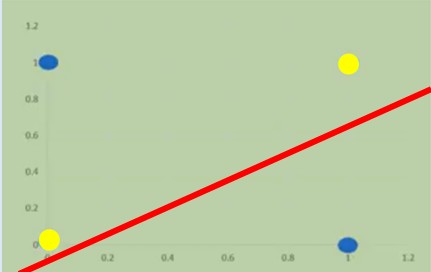 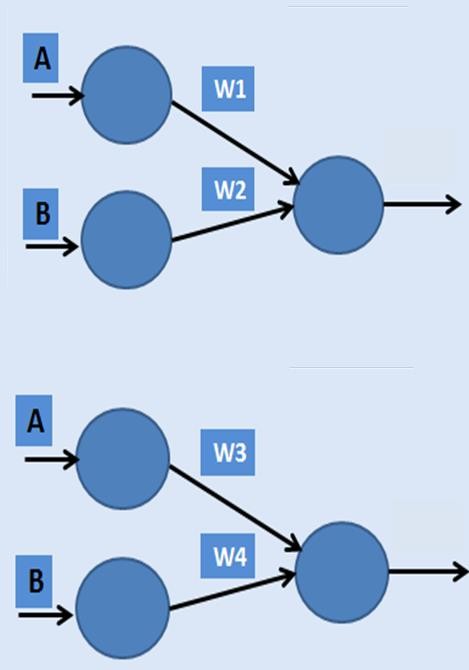 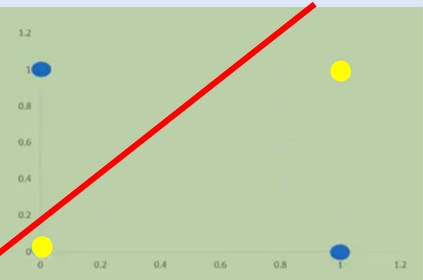 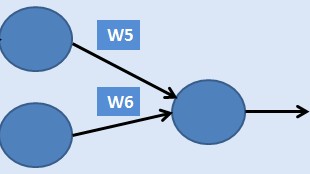 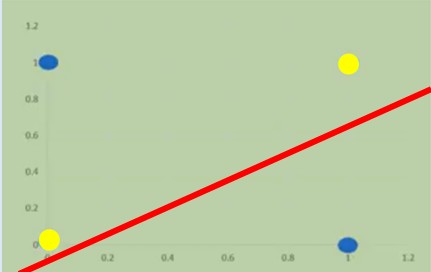 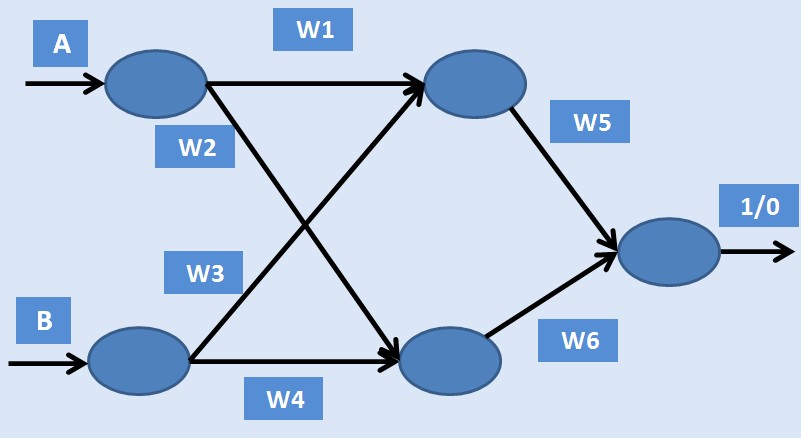 More complex example
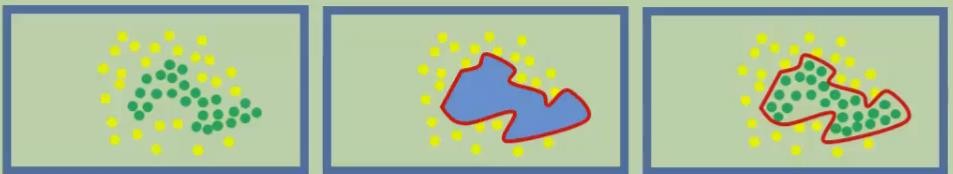 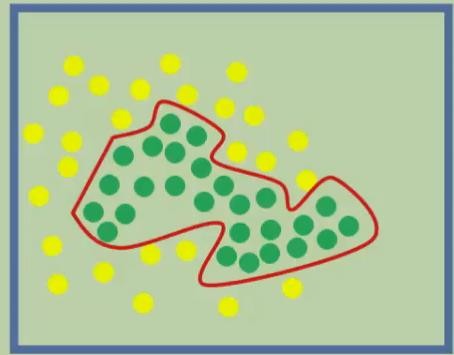 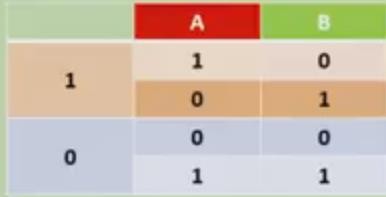 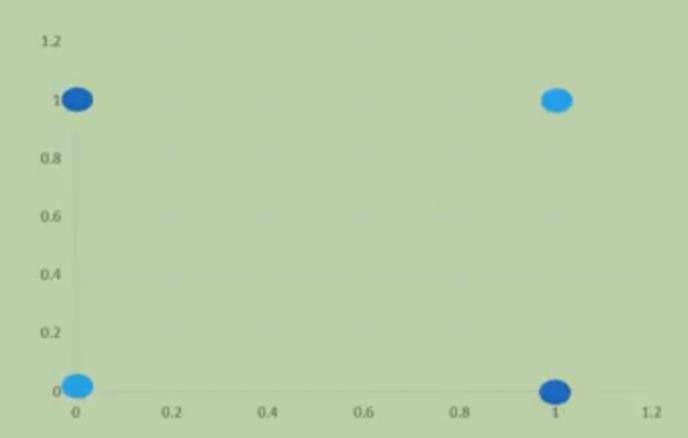 input
hidden
output
A
W1  W2
W5
1/0
B
W3  W4
W6
Weights =Wi
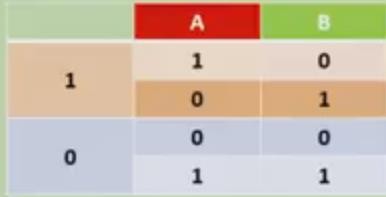 Activation function  input
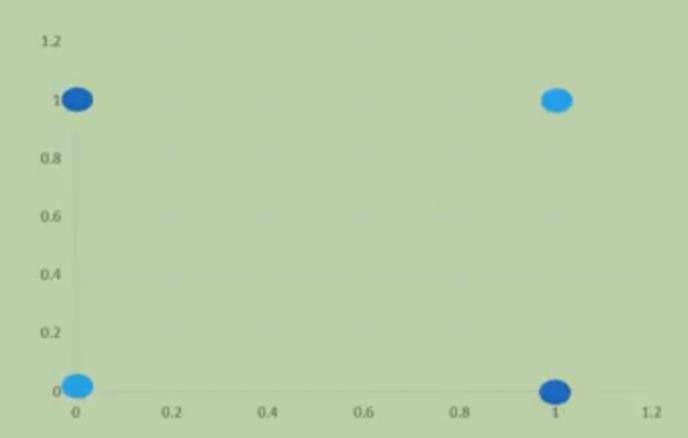 input
hidden
output
A
W1  W2
W5
1/0
Yi
B
W3  W4
W6
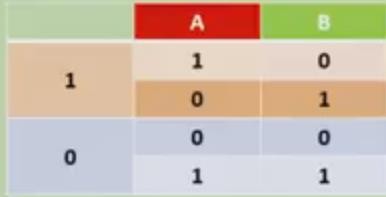 Activation function  input
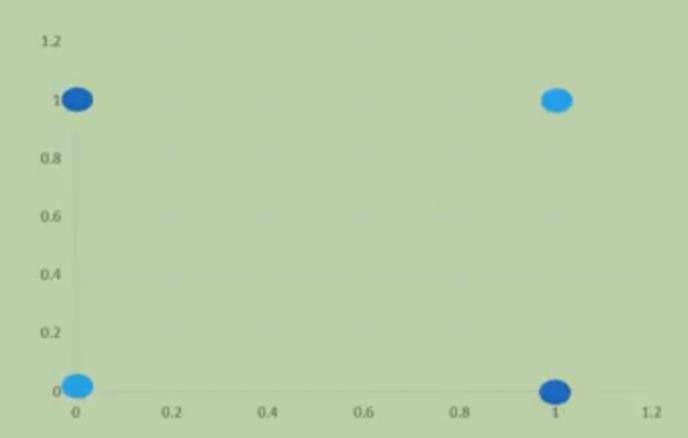 input
hidden
output
A
W1  W2
W5
x1
1/0
B
s
S= sop (Xi,Wi)
W3  W4
W6
S  m x w
x2
i	i
1
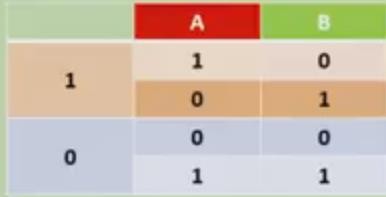 Activation function  input
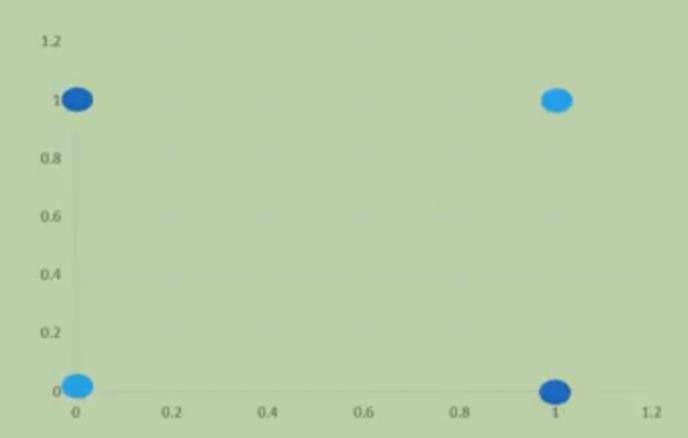 input
hidden
output
A
W1  W2
W5
x1
1/0
B
s
W3  W4
W6
Sop=x1w1+x2w3
x2
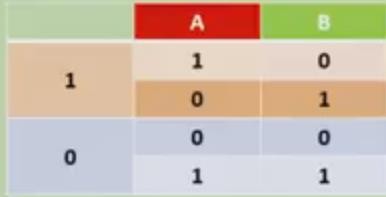 Activation function  input
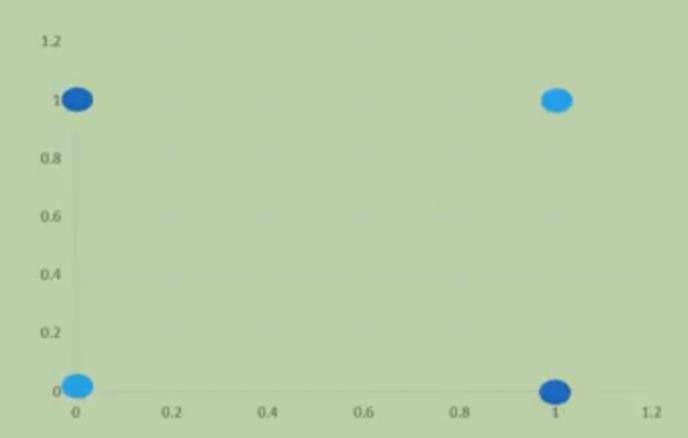 input
hidden
output
A
W1  W2
W5
x1
1/0
B
s
W3  W4
W6
Sop=x1w2+x2w4
x2
Activation function  input
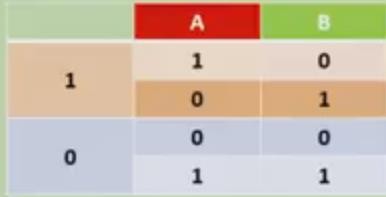 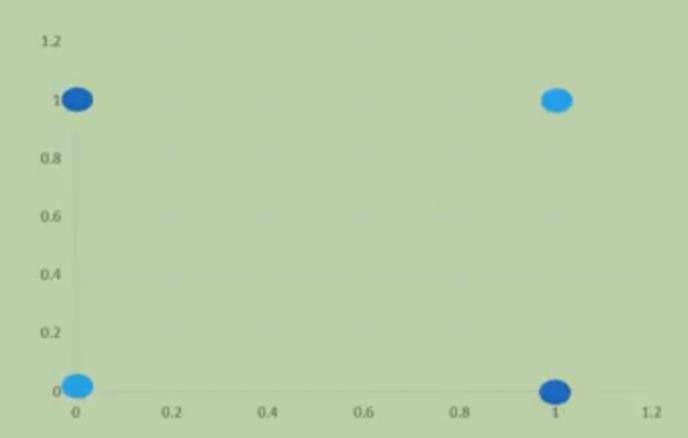 input
hidden
output
A
W1  W2
W5
x1
1/0
B
s
W3  W4
W6
Sop=s1w5+s2w6
x2
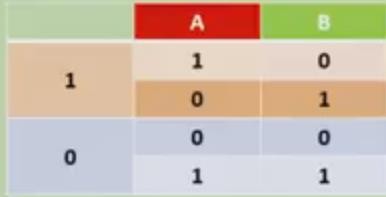 Activation function  output
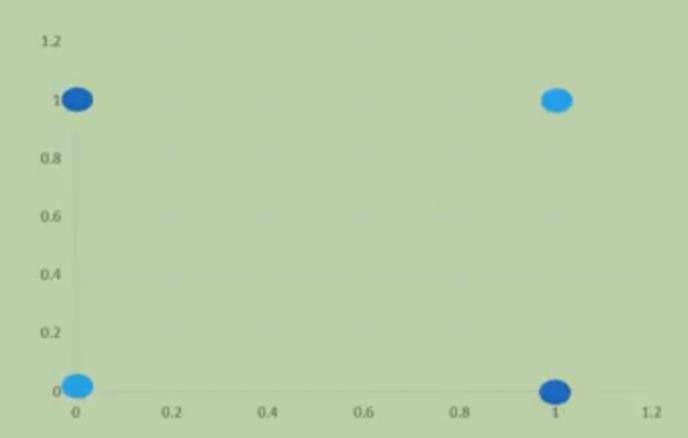 input
hidden
output
A
W1  W2
W5
x1
1/0
B
s	F(s)
W3  W4
W6
x2
Activation Function types
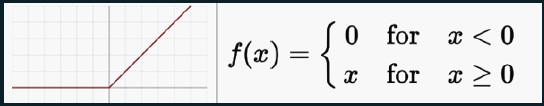 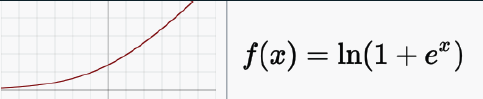 ReLU
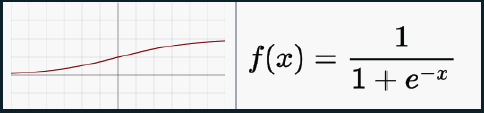 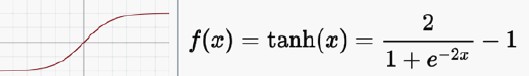 Sigmoid/logistic
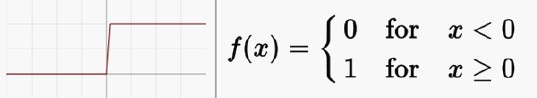 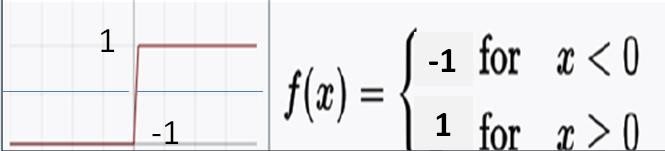 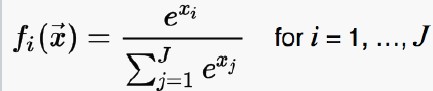 Softmax